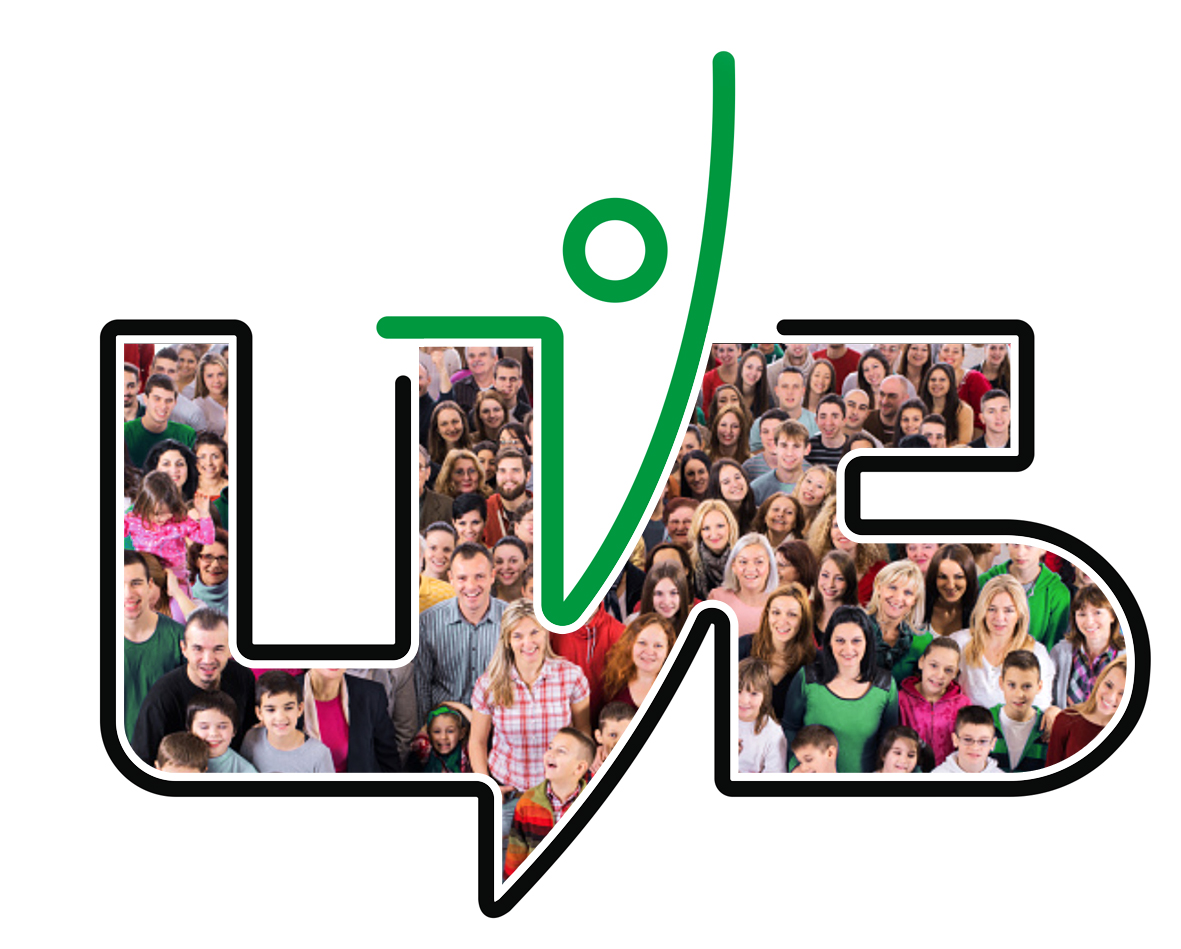 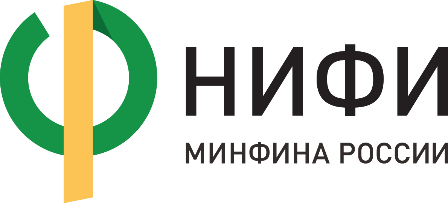 Особенности развитии инициативного бюджетирования в 2021 году
Вагин Владимир Владимирович, руководитель
Центра инициативного бюджетирования НИФИ Минфина  РФ, к.ф.н.
Содержание
Вызовы развития ИБ как социального явления

Научная повестка изучения ИБ как инструмента, технологии

Новые формы работы ЦИБ
5
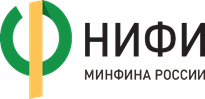 ИБ в правовых актах  субъектов РФ в 2020 г.
Законы об инициативном бюджетировании или инициативных проектах (11 субъектов РФ);
Законы о бюджете (18 субъектов РФ);
Законы, направленные на регулирование межбюджетных отношений (1 субъект РФ);
Законы, направленные на поддержку развития и организацию местного самоуправления (3 субъекта РФ);
Законы, регулирующие иные институты местного самоуправления (4 субъекта РФ);
Законы о системе органов исполнительной власти (1 субъект РФ);
Законы о стратегиях социально-экономического развития (2 субъекта РФ)
Опыт
Целый ряд стран – Индия, Доминиканская Республика, Панама и Эквадор – включили возможность участия граждан в бюджетных решениях в нормы национальных конституций. Отдельные страны приняли конституционные законы об общественном участии
Нормы, закрепляющие процент средств местных бюджетов, расходующихся с учетом мнения граждан, есть у целого ряда стран – Перу, Индонезии, Польши и других. Более того, названная норма закреплена в законах данных стран
Национальные практики партисипаторного бюджетирования встречаются все чаще. Такой опыт уже есть у Южной Кореи, Португалии. 
Опыт привлечения граждан к принятию бюджетных решений существует и на наднациональном уровне, например, в странах ЕС.
Граждане в государственных программах РФ
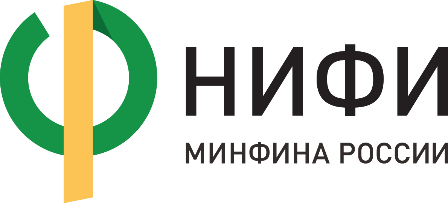 возможности участия граждан в мероприятиях 
государственных программ РФ
профессиональная деятельность (18);
обучение, получение образования (10);
обращение в государственные (муниципальные) органы и организации за получением государственных (муниципальных) услуг, в том числе в электронной форме (10);
участие в тематических мероприятиях (19)
12 ГП РФ – граждане имеют прямые возможности участия
11 ГП РФ – граждане имеют косвенные возможности участия
24 ГП РФ – граждане определены получателями результатов 
реализации мероприятий
2 ГП РФ – граждане определены субъектами управления
Промежуточные выводы
Граждане России в ГП и НП являются потребителями, не всегда потребители рассматриваются как клиенты и совсем редко участниками их создания или реализации.
Отсутствует единая методология участия граждан в государственном и муниципальном управлении, система показателей и единообразие процедур участия, при этом множится число отраслевых партисипаторных практик.
Рассогласованность отраслевых требований к участия приводит к хаосу в требованиях, выдвигаемых разными министерствами

Нет координации на уровне Правительства Российской Федерации деятельности направленной на создание экосистемного/платформенного решения  по участию граждан в государственном и муниципальном управлении.
5
Инсайты
Россия лидер по числу разнообразных практик в сфере гражданских финансов
Иссследовательская рамка - Участие граждан в ГМУ (государственном и муниципальном  управлении, включая участие граждан в бюджетных решениях) как ресурс развития территорий.
Предмет -  Партисипаторные практики участия граждан в бюджетных решениях.
Темы развития ИБ –Цифровизация процедур, Расширение отраслевого охвата, Законодательное регулирование (Закон об общественном участии), Гражданские финансы.
Разработка стратегии развития ИБ на период до 2030 года
Анализ российского и зарубежного опыта стратегического планирования вопросов участия граждан в принятии бюджетных решений как важного элемента системы общественных финансов 
Обсуждение проекта стратегии развития инициативного бюджетирования в Российской Федерации в 2023 – 2030 гг. с экспертным сообществом (семинар) 
Предложения и рекомендации по реализации стратегии развития инициативного бюджетирования в Российской Федерации на 2023-2030 гг.
Новые формы работы ЦИБ
Консультационные вебинары
Школы консультантов ИБ: летняя и северная
Всероссийские конкурсы
Всероссийская конференция
«Мои финансы» как центр сбора и презентации информации
Семинары с журналистами
Слет школьных команд ШкИБ
Изучение опыта лучших образовательных организаций
Публикации
ДПО
Узбекистан
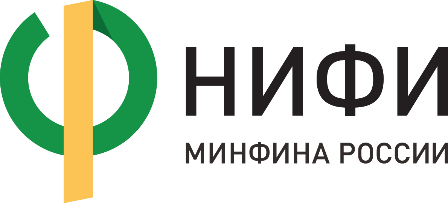 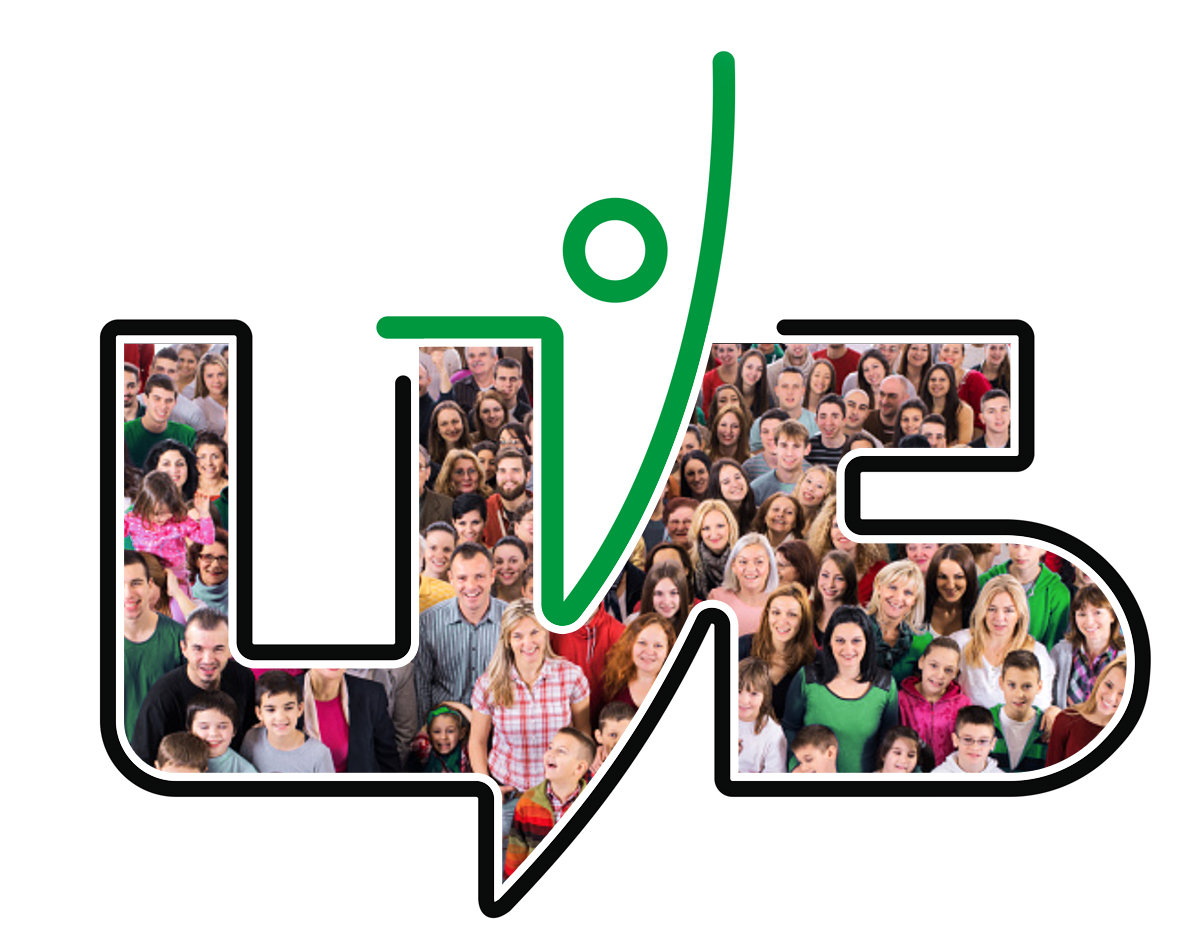 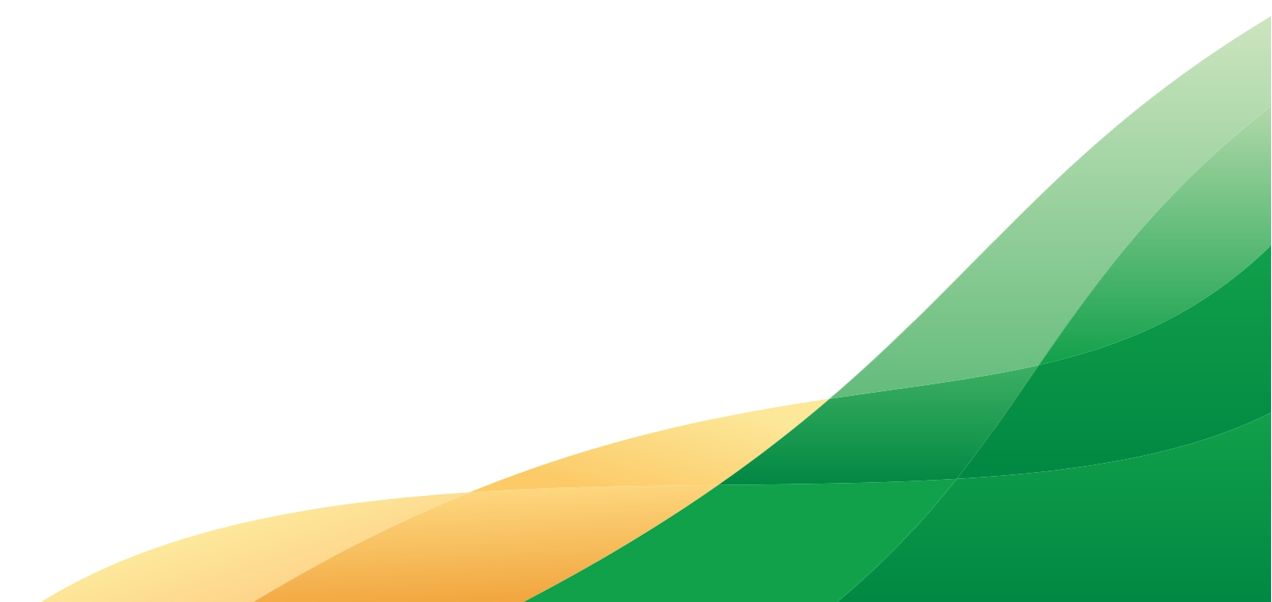